Management sportovních akcí a klubu
nk2434
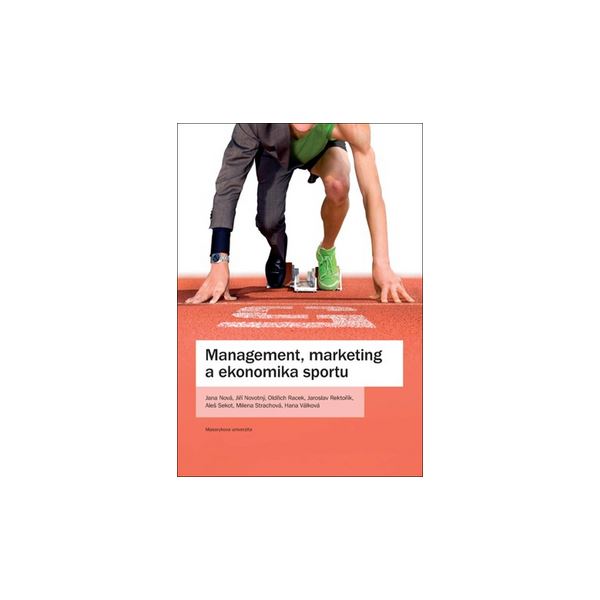 ZKOUŠKA + ZÁPOČET
ZK
Ústní – taháte si otázku u doc. Novotného (MSA / MSK)
Z knížky sportovní Management, marketing a ekonomika sportu

Zápočet
Seminárka
Min. 20 stran
1/3 předvedení aplikace teorie do praxe vaší akce / klubu
Zbytek individuálně dle uvážení
Docházka
Vize
Poslání
Strategie – cíle
SMART 
Hierarchická struktura 
Pravomoci a odpovědnosti osob
Náklady a výnosy
Harmonogram
Rizika
Vize = představa žádoucího budoucího cílového stavu (formou popisu ideální podoby, které chceme dosáhnout).
Poslání = vyjádření smyslu a účelu existence organizace. Vyjádření toho, proč a k čemu organizace existuje, co chce dělat, co umí (poskytnutí služby/výrobku).